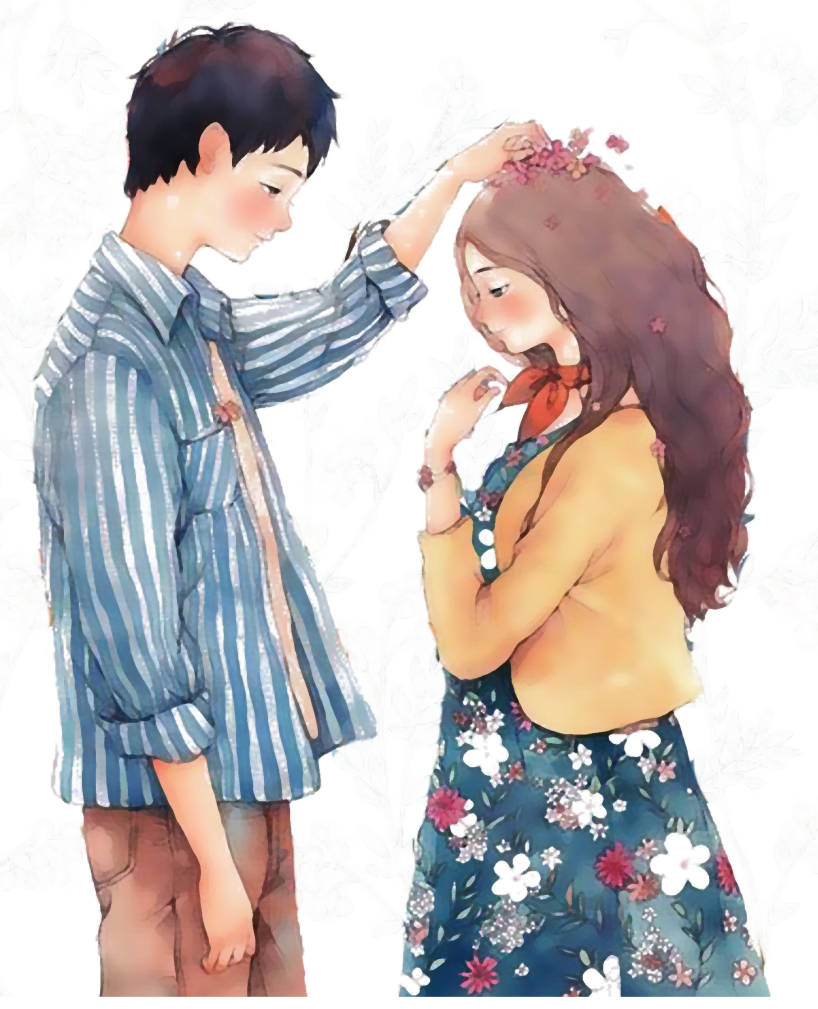 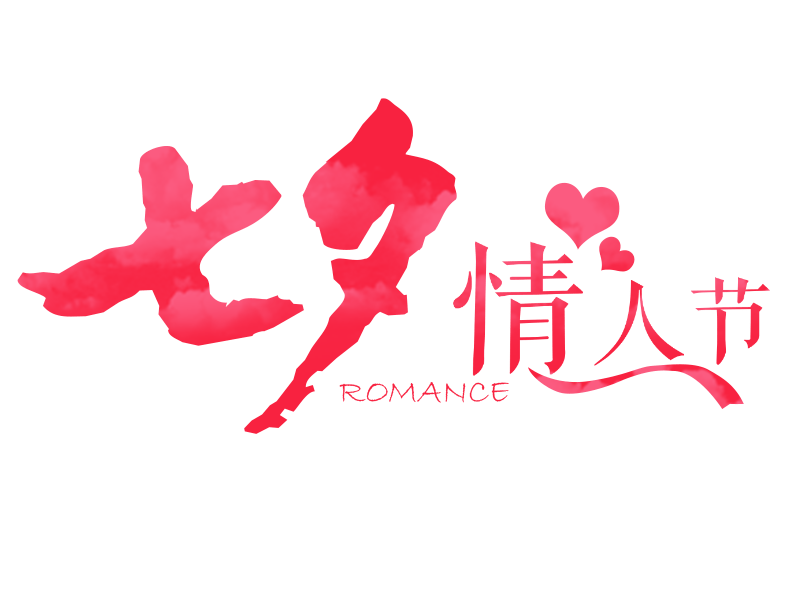 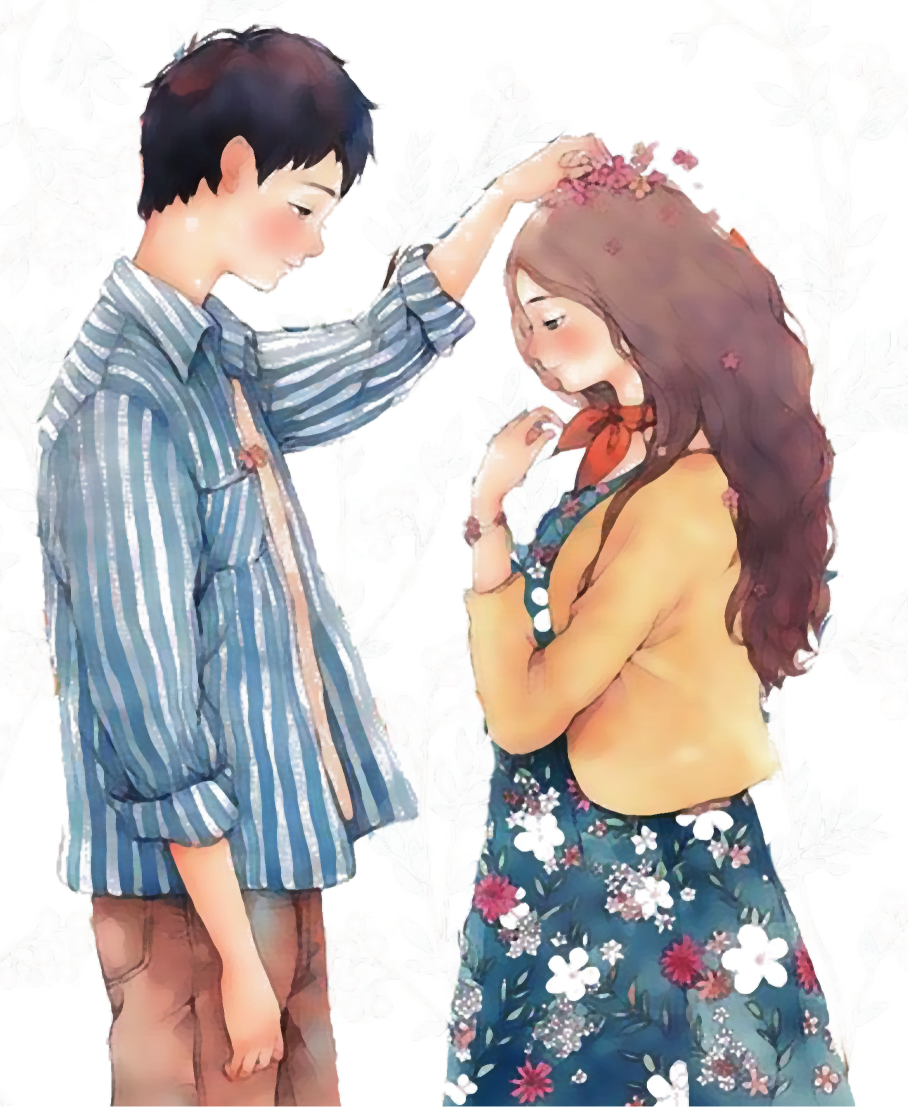 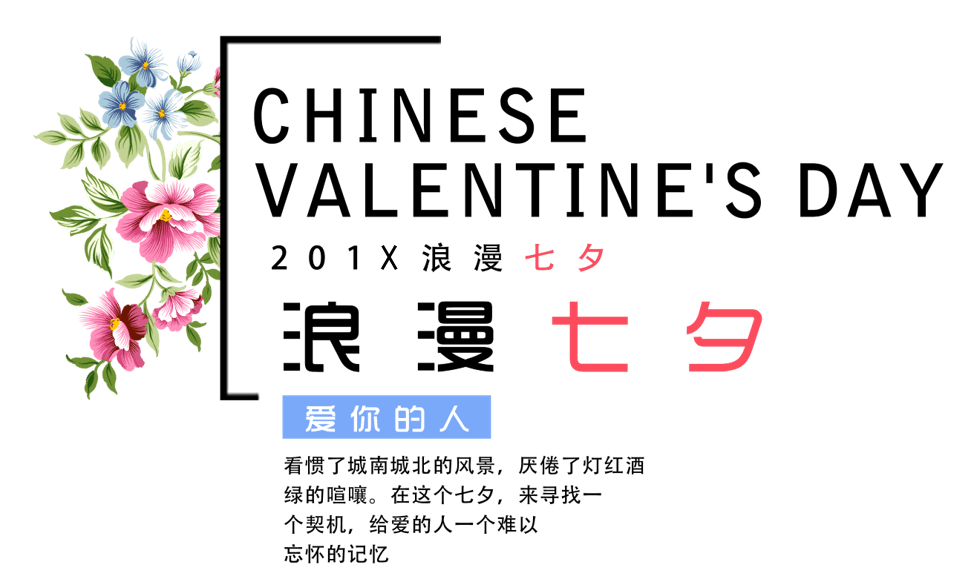 幸福起航——相识篇
幸福起航——相知篇
幸福起航——相爱篇
幸福起航——相守篇
Write   your  brilliant  title   Write   your  brilliant  title
Write   your  brilliant  title   Write   your  brilliant  title
Write   your  brilliant  title   Write   your  brilliant  title
Write   your  brilliant  title   Write   your  brilliant  title
目
录
content
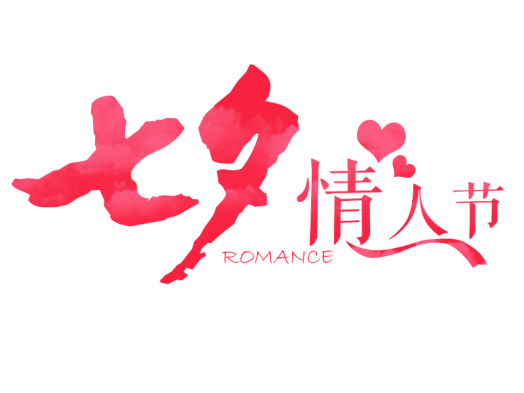 最/美/的/晴/天
幸福起航——相识篇
Write   your  brilliant  title   Write   your  brilliant  title
篇
第
1
最/美/的/晴/天
请在此处添加标题
Your content to play here, or through your copy, paste in this box, and select only the text.
请在此添加文字说明，编辑文字。请在此添加文字说明，编辑文字。
请在此添加文字说明，编辑文字。请在此添加文字说明，编辑文字。
请在此添加文字说明，编辑文字。请在此添加文字说明，编辑文字。
请在此添加文字说明，编辑文字。请在此添加文字说明，编辑文字。
请在此添加文字说明，编辑文字。请在此添加文字说明，编辑文字。
请在此添加文字说明，编辑文字。请在此添加文字说明，编辑文字。
请在此处添加标题
Your content to play here, or through your copy, paste in this box, and select only the text.
添加标题
添加标题
请在此添加文字说明，编辑文字。请在此添加文字说明，编辑文字。
请在此添加文字说明，编辑文字。请在此添加文字说明，编辑文字。
添加标题
添加标题
请在此添加文字说明，编辑文字。请在此添加文字说明，编辑文字。
请在此添加文字说明，编辑文字。请在此添加文字说明，编辑文字。
添加标题
添加标题
请在此添加文字说明，编辑文字。请在此添加文字说明，编辑文字。
请在此添加文字说明，编辑文字。请在此添加文字说明，编辑文字。
请在此处添加标题
Your content to play here, or through your copy, paste in this box, and select only the text.
添加标题
请在此添加文字说明，编辑文字。请在此添加文字说明，编辑文字。
添加标题
请在此添加文字说明，编辑文字。请在此添加文字说明，编辑文字。
幸福起航——相知篇
Write   your  brilliant  title   Write   your  brilliant  title
篇
第
2
最/美/的/晴/天
请在此处添加标题
Your content to play here, or through your copy, paste in this box, and select only the text.
添加标题
添加标题
添加标题
请在此添加文字说明，编辑文字。请在此添加文字说明，编辑文字。
请在此添加文字说明，编辑文字。请在此添加文字说明，编辑文字。
02
01
添加标题
添加标题
03
04
添加标题
添加标题
添加标题
请在此添加文字说明，编辑文字。请在此添加文字说明，编辑文字。
请在此添加文字说明，编辑文字。请在此添加文字说明，编辑文字。
请在此处添加标题
Your content to play here, or through your copy, paste in this box, and select only the text.
添加标题
添加标题
添加标题
请在此添加文字说明，编辑文字。请在此添加文字说明，编辑文字。
请在此添加文字说明，编辑文字。请在此添加文字说明，编辑文字。
请在此添加文字说明，编辑文字。请在此添加文字说明，编辑文字。
83,000
95,421
56,245
请在此处添加标题
Your content to play here, or through your copy, paste in this box, and select only the text.
添加标题
添加标题
请在此添加文字说明，编辑文字。
请在此添加文字说明，编辑文字。
添加标题
添加标题
请在此添加文字说明，编辑文字。
请在此添加文字说明，编辑文字。
添加标题
添加标题
请在此添加文字说明，编辑文字。
请在此添加文字说明，编辑文字。
幸福起航——相爱篇
Write   your  brilliant  title   Write   your  brilliant  title
篇
第
3
最/美/的/晴/天
请在此处添加标题
Your content to play here, or through your copy, paste in this box, and select only the text.
添加标题
添加标题
请在此添加文字说明，编辑文字。请在此添加文字说明，编辑文字。
请在此添加文字说明，编辑文字。请在此添加文字说明，编辑文字。
添加标题
添加标题
请在此添加文字说明，编辑文字。请在此添加文字说明，编辑文字。
请在此添加文字说明，编辑文字。请在此添加文字说明，编辑文字。
请在此处添加标题
Your content to play here, or through your copy, paste in this box, and select only the text.
添加标题
请在此添加文字说明，编辑文字。请在此添加文字说明，编辑文字。请在此添加文字说明，编辑文字。
添加标题
请在此添加文字说明，编辑文字。请在此添加文字说明，编辑文字。请在此添加文字说明，编辑文字。请在此添加文字说明，编辑文字。请在此添加文字说明，编辑文字。请在此添加文字说明，编辑文字。
请在此处添加标题
Your content to play here, or through your copy, paste in this box, and select only the text.
添加标题
添加标题
请在此添加文字说明，编辑文字。请在此添加文字说明，编辑文字。
请在此添加文字说明，编辑文字。请在此添加文字说明，编辑文字。
01
03
添加标题
添加标题
02
04
请在此添加文字说明，编辑文字。请在此添加文字说明，编辑文字。
请在此添加文字说明，编辑文字。请在此添加文字说明，编辑文字。
请在此处添加标题
Your content to play here, or through your copy, paste in this box, and select only the text.
添加标题
添加标题
请在此添加文字说明，编辑文字。
请在此添加文字说明，编辑文字。
添加标题
添加标题
请在此添加文字说明，编辑文字。
请在此添加文字说明，编辑文字。
幸福起航——相守篇
Write   your  brilliant  title   Write   your  brilliant  title
篇
第
4
最/美/的/晴/天
请在此处添加标题
Your content to play here, or through your copy, paste in this box, and select only the text.
添加标题
请在此添加文字说明，编辑文字。请在此添加文字说明，编辑文字。
S
W
添加标题
请在此添加文字说明，编辑文字。请在此添加文字说明，编辑文字。
添加标题
请在此添加文字说明，编辑文字。请在此添加文字说明，编辑文字。
O
T
添加标题
请在此添加文字说明，编辑文字。请在此添加文字说明，编辑文字。
请在此处添加标题
Your content to play here, or through your copy, paste in this box, and select only the text.
此处输入标题
请在此添加文字说明，编辑文字。请在此添加文字说明，编辑文字。
此处输入标题
此处输入标题
请在此添加文字说明，编辑文字。请在此添加文字说明，编辑文字。
请在此添加文字说明，编辑文字。请在此添加文字说明，编辑文字。
请在此处添加标题
Your content to play here, or through your copy, paste in this box, and select only the text.
点击添加标题
点击添加标题
点击添加标题
点击添加和标题内容相符的文字描述说明，点击添加和标题内容相符的文字描述说明，点击添加和标题内容相符的文字描述说明。
点击添加和标题内容相符的文字描述说明，点击添加和标题内容相符的文字描述说明，点击添加和标题内容相符的文字描述说明。
点击添加和标题内容相符的文字描述说明，点击添加和标题内容相符的文字描述说明，点击添加和标题内容相符的文字描述说明。
请在此处添加标题
Your content to play here, or through your copy, paste in this box, and select only the text.
添加标题
添加标题
添加标题
   此处添加详细文本描述，建议与标题相关并符合整体语言风格，语言描述尽量简洁生动。
添加标题
   此处添加详细文本描述，建议与标题相关并符合整体语言风格，语言描述尽量简洁生动。
添加标题
添加标题
添加标题
   此处添加详细文本描述，建议与标题相关并符合整体语言风格，语言描述尽量简洁生动。
添加标题
   此处添加详细文本描述，建议与标题相关并符合整体语言风格，语言描述尽量简洁生动。
请在此处添加标题
Your content to play here, or through your copy, paste in this box, and select only the text.
请替换文字内容
请替换文字内容
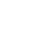 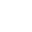 请替换文字内容，修改文字内容，也可以直接复制你的内容到此。
请替换文字内容，修改文字内容，也可以直接复制你的内容到此。
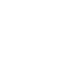 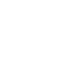 请替换文字内容
请替换文字内容
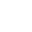 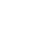 请替换文字内容，修改文字内容，也可以直接复制你的内容到此。
请替换文字内容，修改文字内容，也可以直接复制你的内容到此。
请替换文字内容
请替换文字内容
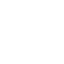 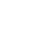 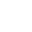 请替换文字内容，修改文字内容，也可以直接复制你的内容到此。
请替换文字内容，修改文字内容，也可以直接复制你的内容到此。
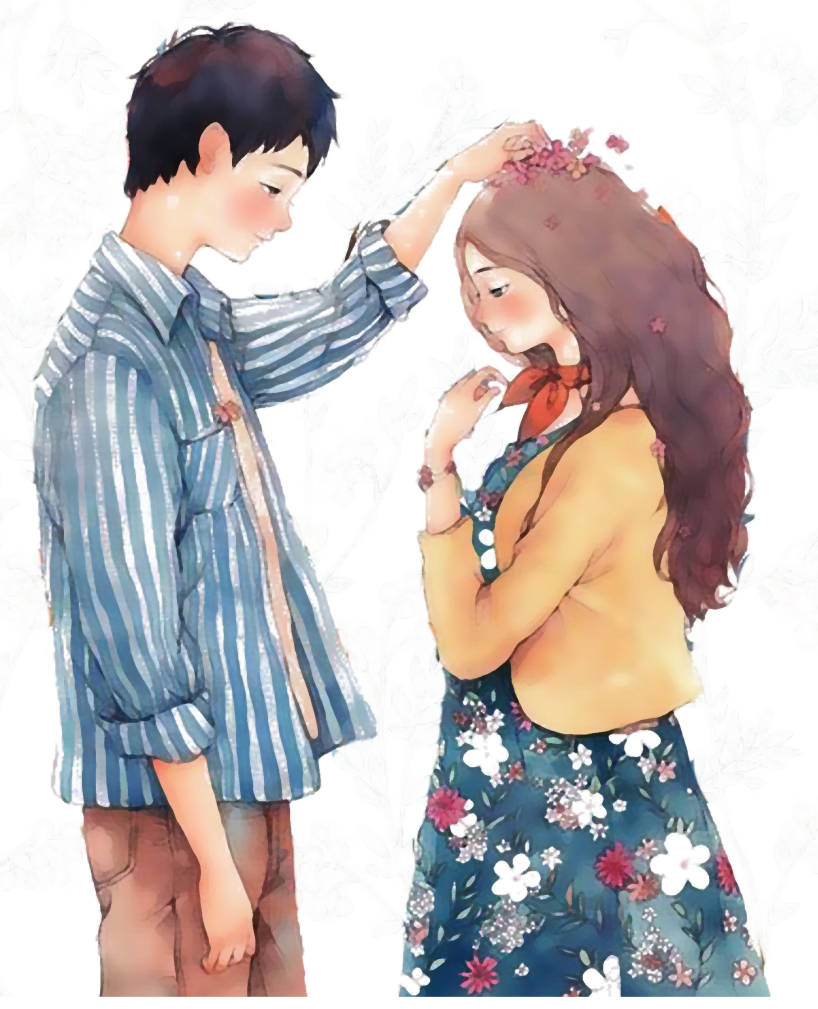 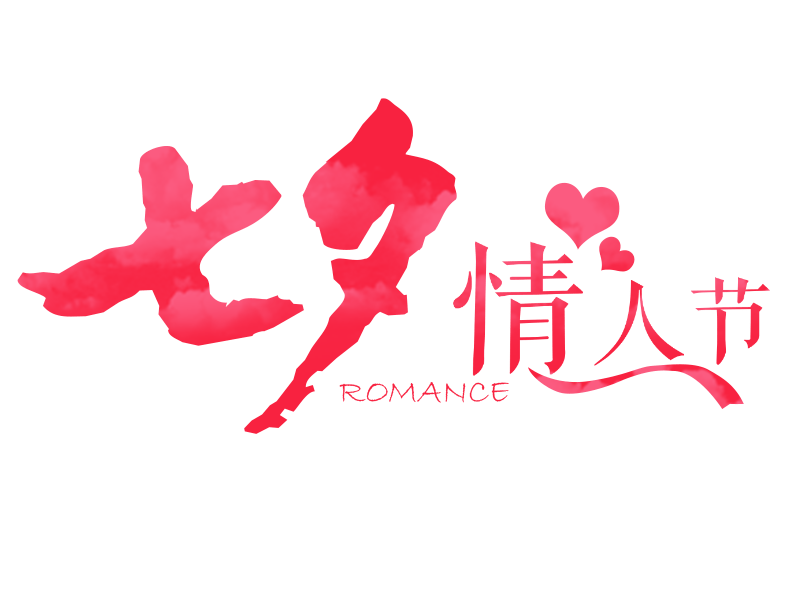